Missionary Care
Dear Heavenly Father, we pray for our Thailand-based missionary, Judith Liew. She is undergoing a course teaching practicum in school. We pray for her to be empowered to teach the English language and manage students affairs effectively. Many of her teenage-students are from dysfunctional family backgrounds. We pray for Your love and salvation to be upon them. We pray that
Cont...
Missionary Care
they will come to know You via the living testimonies of the missionaries and believers. Please also prepare a local school of Your choice for our missionary. May she be the bearer of the Gospel to these unreached people. We also pray that You will prepare the locals to be good soil for the seed of Gospel. May they be eager to humbly repent and put their trust in You. In Jesus Christ's name we pray, Amen.
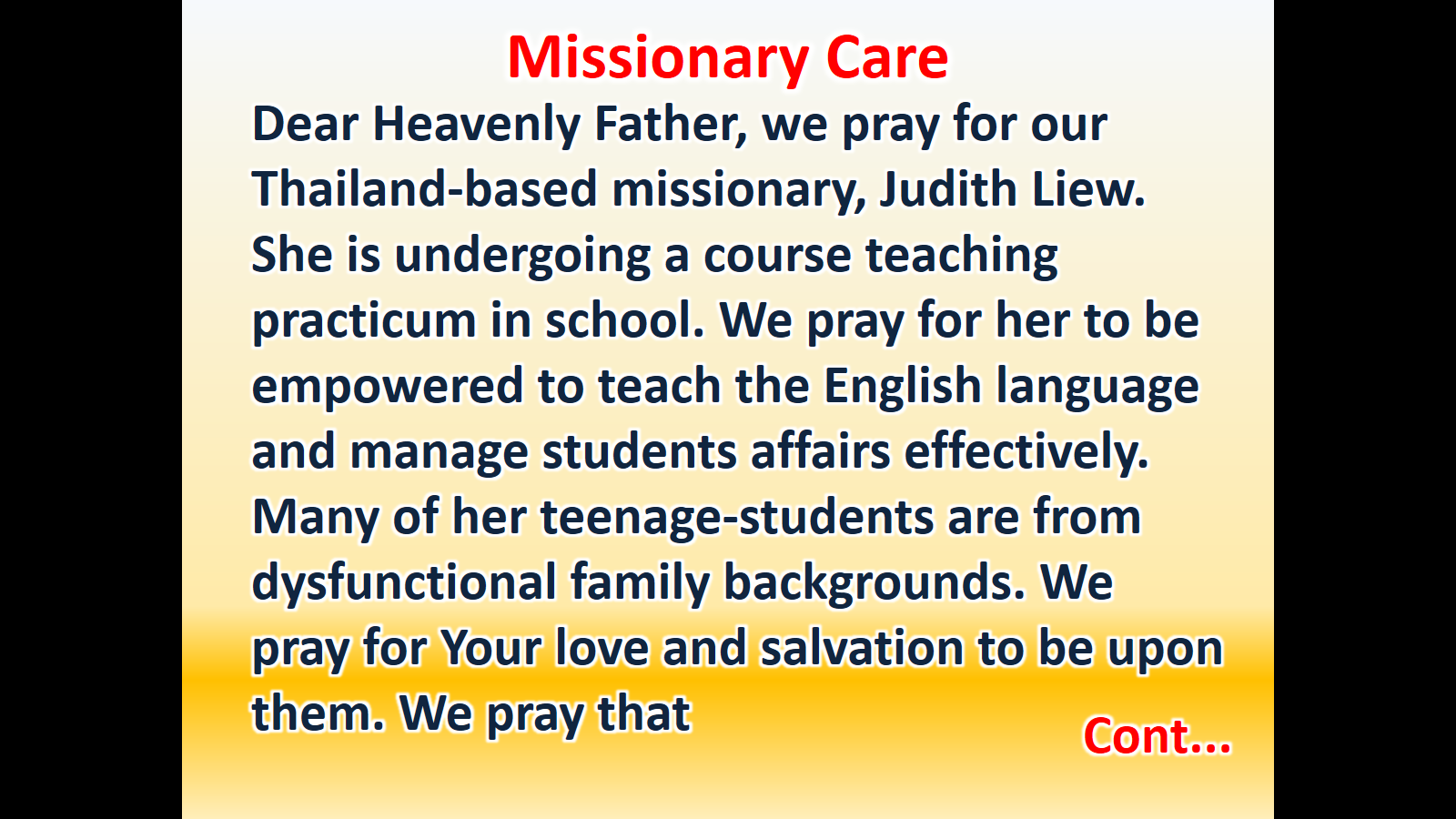 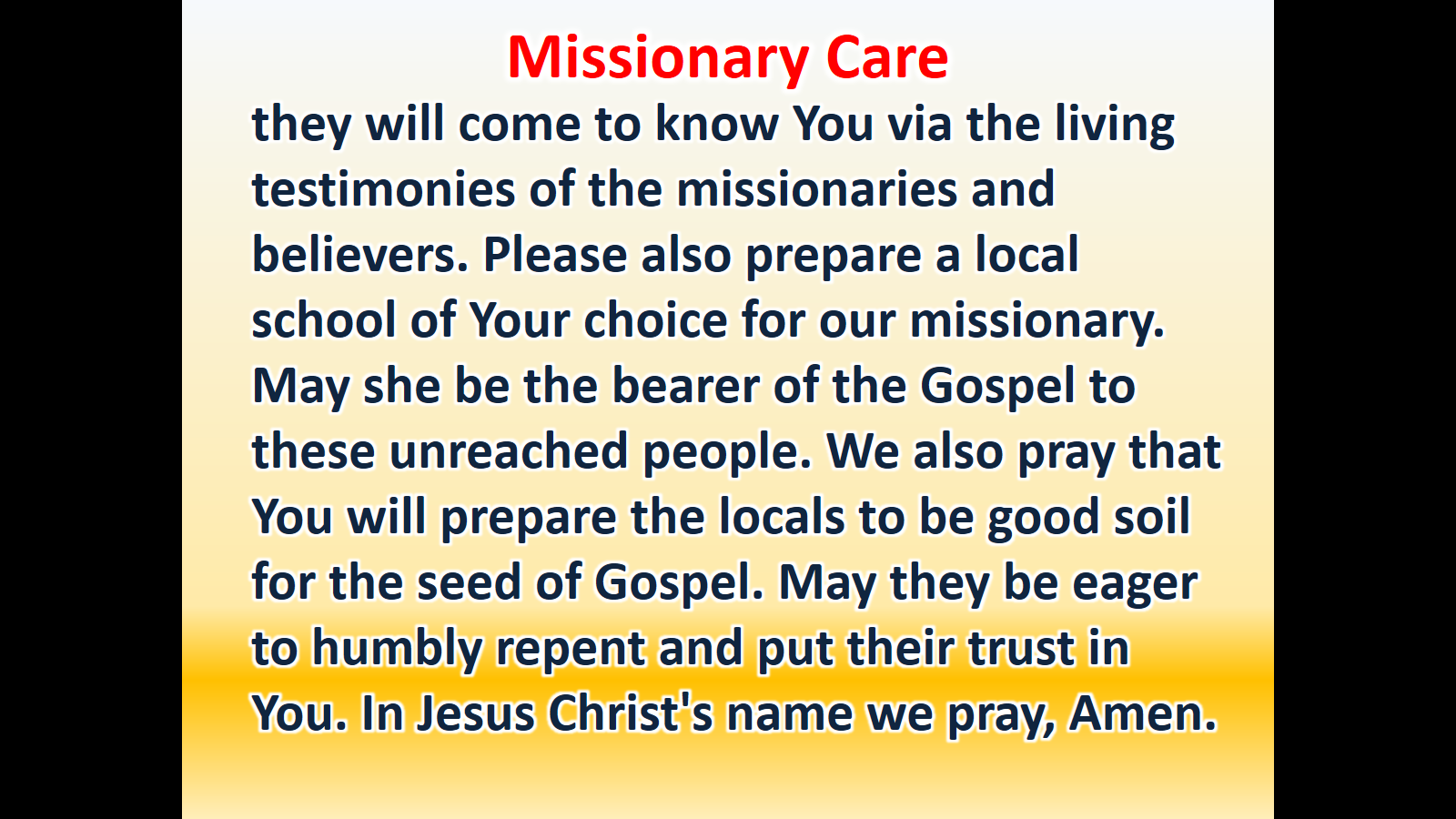